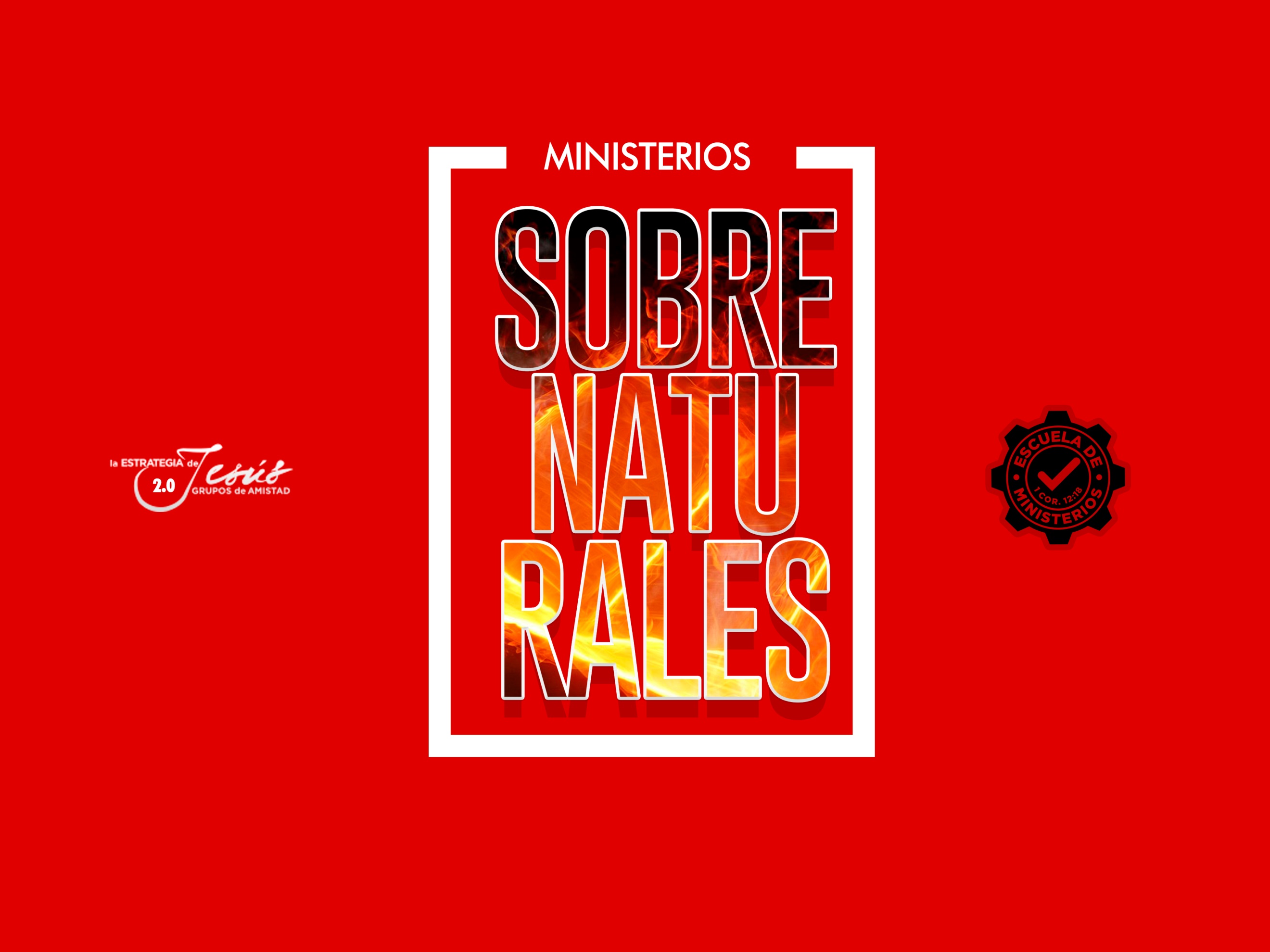 DONES DE OFICIO
TEXTOS BÍBLICO: Efesios 4:8; 11
“Por lo cual dice: Subiendo a lo alto, llevó cautiva la cautividad, Y dio dones a los hombres”. “Y él mismo constituyó a unos, apóstoles; a otros, profetas; a otros, evangelistas; a otros, pastores y maestros”.
INTRODUCCIÓN
Los dones son regalos, algo sobrenatural de las personas. Los talentos es algo natural que Dios nos ha dado. A estos dones también se le conocen como los dones quíntuples del Espíritu Santo para gobernar la iglesia, estos son dones para gobernar la iglesia, y son también para equiparla.
Efesios 4:12: “a fin de perfeccionar a los santos para la obra del ministerio, para la edificación del cuerpo de Cristo”. 
Los dones no los tiene una sola persona, los tienen toda la iglesia. Se pude recibir más de un don por el Espíritu Santo, pues Él los da como Él quiere. El trabajo de los pastores es edificar a la iglesia, edificar a los santos para que los santos hagan la obra del Dios Viviente.
APÓSTOLES
Hay diferencia entre los 12 apóstoles que Dios llamó, con el don de apóstol. 
Marcos 3:13,14: “Después subió al monte, y llamó a sí a los que él quiso; y vinieron a él. Y estableció a doce, para que estuviesen con él, y para enviarlos a predicar”.
Ellos eran de los 12, que Jesús personalmente seleccionó como apóstoles. (Marcos 3:16-19). 
Debemos hacer una gran distinción, entre los apóstoles de Jesucristo; y los Apóstoles de la iglesia primitiva. Es cierto que se mencionan a otros, muy pocos con el título de “apóstoles”.
A. Santiago el hermano de Jesús, en Gálatas 1:19; 2:9.
B. Bernabé, en Hechos 14:4.
C. Andrónico y Junías, en Romanos 16:7. 
Pero es obvio que estos otros, de ninguna manera eran ni aceptados ni clasificados; con la autoridad y prominencia de los primeros once y Pablo.
Notemos que fueron designados “apóstoles” por la iglesia, pero no por Jesucristo. El Señor Jesús a través de su Espíritu Santo sigue dando dones a los hombres, por ello dentro de los dones llamados de oficio o gobierno; el don de apóstol sigue vigente, aunque no hay que confundirlos con los doce apóstoles del Señor, debido a la autoridad de su llamado.
Matías es elegido como apóstol. Hechos 1:26: “Y les echaron suertes, y la suerte cayó sobre Matías; y fue contado con los once apóstoles”. 
Pablo recibió el llamado directo del Señor Jesucristo, para ser apóstol. Aunque también subió a Jerusalén, para ser confirmado por el apóstol Pedro.
Gálatas 1:18: “Después, pasados tres años, subí a Jerusalén para ver a Pedro, y permanecí con él quince días”. 

Romanos 1:1: “Pablo, siervo de Jesucristo, llamado a ser apóstol, apartado para el evangelio de Dios”.
Romanos 1:5-6: “Y por quien recibimos la gracia y el apostolado, para la obediencia a la fe en todas las naciones por amor de su nombre; entre las cuales estáis también vosotros, llamados a ser de Jesucristo”. 

Romanos 11:13: “Porque a vosotros hablo, gentiles. Por cuanto yo soy apóstol a los gentiles, honro mi ministerio”.
La palabra apóstol significa: “llamado o enviado a fundamentar iglesias”, “establecer orden en la iglesia o a pastorear a pastores”. El propósito es que otros ministerios se desarrollen, cambiando paradigmas. Esto hace el don de apóstol. 
D. En Sóstenes, se levanta otro apóstol. 
1 Corintios 1:1: “Pablo Llamado a ser apóstol de Jesucristo por la voluntad de Dios, y el hermano Sóstenes”.
E. Bernabé, otro apóstol seleccionado. 
Hechos 14:14: “Cuando lo oyeron los apóstoles Bernabé y Pablo, rasgaron sus ropas, y se lanzaron entre la multitud, dando voces”. 
F. Jacobo hermano de Jesús, otro apóstol que no aparece en la lista de los 12. 
Gálatas 1:19: “Pero no vi a ningún otro de los apóstoles, sino a Jacobo el hermano del Señor”.
G. Andrónico y Junias, otros apóstoles que la iglesia primitiva valoraba. 
Romanos 16:7: “Saludad a Andrónico y a Junias, mis parientes y mis compañeros de prisiones, los cuales son muy estimados entre los apóstoles, y que también fueron antes de mí en Cristo”. 
Desgraciadamente, no sé a logrado fundamentar de forma correcta el don de apóstol, por tantos falsos apóstoles que se han levantado.
H. Juan habla de que se levantaron apóstoles, pero no todos eran verdaderos. 
Apocalipsis 2:2: “Yo conozco tus obras, y tu arduo trabajo y paciencia; y que no puedes soportar a los malos, y has probado a los que se dicen ser apóstoles, y no lo son, y los has hallado mentirosos”.
Son dones de oficio los que Dios da a la iglesia. Pero se debe tener cuidado, porque en los últimos tiempos hay quienes se auto proclaman apóstoles, sin embargo, algunos son personas que muchas veces ni convertidos a Cristo están.
La iglesia tiene que probar en que está creyendo un apóstol. Nuestra iglesia tiene y ha tenido verdaderos pioneros y bien pudiésemos afirmar que ministraron y ministran bajo el don de apóstol.
“Edificados sobre el fundamento de los apóstoles y profetas, siendo la principal piedra del ángulo Jesucristo mismo”.
 Leer también: Hechos 4:11,12.
FALSOS APÓSTOLES
2 Corintios 11:13: “Porque éstos son falsos apóstoles, obreros fraudulentos, que se disfrazan como apóstoles de Cristo”.
Por un lado, existen siervos de Dios con un llamado especial para edificar la iglesia; pero por otro lado, existen muchos charlatanes que quieren aprovecharse de la iglesia del Señor.
EL DON DE PROFETA
“Y él mismo constituyó a unos, apóstoles; a otros, profetas; a otros, evangelistas; a otros, pastores y maestros”. Efesios 4:11.
El que tiene este don es alguien que da dirección de Dios a la iglesia por revelación del Espíritu Santo.
La profecía tiene dos vertientes, la escrita y la revelada, una a través de las escrituras y la revelada para la iglesia, a través de quien tiene el don de profeta. Por tanto, nunca la profecía revelada por el Espíritu Santo está en contradicción con la profecía escrita en la palabra de Dios. 
Romanos 12:6: “De manera que, teniendo diferentes dones, según la gracia que nos es dada, si el de profecía, úsese conforme a la medida de la fe”.
La iglesia primitiva tenía profetas y apóstoles. Alguien puede tener el don, aunque no lo use. Es muy probable que en la iglesia alguien recibió ese don y no lo está ejerciendo por ignorancia o temor a ser criticado. 
1 Corintios 14:3: “Pero el que profetiza habla a los hombres para edificación, exhortación y consolación”.
El don de profecía, no es para andar asustando o condenando a la gente, es para edificación o para exhortación, para consolar y también consuela a los que están pasando por problemas.
1 Corintios 14:39,40: “Así que, hermanos, procurad profetizar, y no impidáis el hablar lenguas; pero hágase todo decentemente y con orden”. 
Se tiene que profetizar de 2 o máximo 3 personas por servicio, cuando uno hable, el otro debe callar. 1 de Corintios 14:29-32.
A. EN LA IGLESIA PRIMITIVA SI HABÍA PROFETAS 
Hechos 11:27,28: “En aquellos días unos profetas descendieron de Jerusalén a Antioquía. Y levantándose uno de ellos, llamado Agabo, daba a entender por el Espíritu, que vendría una gran hambre en toda la tierra habitada; la cual sucedió en tiempo de Claudio”.
B. JUDAS Y SILAS 
Hechos 15:32: “Y Judas y Silas, como ellos también eran profetas, consolaron y confirmaron a los hermanos con abundancia de palabras”. 
Pablo recibió el ministerio de Jesús, por la revelación de la palabra. No solo fue apóstol, sino también fue profeta.
C. LOS PROFETAS DE LA LEY Y PROFETAS DE LA GRACIA 
Los profetas de la ley terminaron su función de esta dispensación hasta Juan. 
Marcos 11:13: “Porque todos los profetas y la ley profetizaron hasta Juan”. 
Lucas 16:16: “La ley y los profetas eran hasta Juan”.
Tanto el profeta como el apóstol, deben de estar edificados conforme a los profetas y apóstoles que están en la biblia. 
Efesios 2:20: “Edificados sobre el fundamento de los apóstoles y profetas, siendo la principal piedra del ángulo Jesucristo mismo”.
Hechos 4:11,12: “Este Jesús es la piedra reprobada por vosotros los edificadores, la cual ha venido a ser cabeza del ángulo. Y en ningún otro hay salvación; porque no hay otro nombre bajo el cielo, dado a los hombres, en que podamos ser salvos”.
El profeta sirve para exhortar, para edificar y para aconsejar a la iglesia. 
Dios ha puesto un don en ti, si ya tienes su espíritu; pídele sabiduría para usarlo, decentemente y en orden. Amigo si tú no tienes el Espíritu Santo, pídelo a Dios y Él te dará también un regalo con él (un don).
DON DE EVANGELISTA
Es un mensajero de buenas noticias. La palabra evangelio, quiere decir buenas nuevas. El concepto evangelista en la biblia, no se refiere a la figura de un ministro itinerante.
El don de evangelista no es para ir a predicar a las iglesias, el don de evangelista es para ir a predicarle a la gente que no conoce al Señor; y que necesita urgentemente de Jesucristo.
El evangelista sirve entonces para llevar la buena noticia, edificar, plantar iglesias, ganar almas para el reino del Señor. De este modo, en el nuevo testamento encontramos muchos evangelistas.
ALGUNOS EJEMPLOS DE EVANGELISTAS DEL NUEVO TESTAMENTO
FELIPE 
Hechos 21:8: “Al otro día, saliendo Pablo y los que con él estábamos, fuimos a Cesarea; y entrando en casa de Felipe el evangelista, que era uno de los siete, posamos con él”.
El evangelista presenta la palabra al que no la conoce, al que no la sabe; le clarifica su concepto, le evangeliza con la palabra del Señor. Es decir, presenta las buenas nuevas; a un mundo que ignora el mensaje de salvación. (Hechos 8:27-38).
La función principal del evangelista es predicar las buenas nuevas, no solo subirse a un pulpito a predicar en el templo; a menos que la iglesia haya convocado a personas que ignoran la palabra, para que el evangelista les presente el evangelio.
Su función no es la misma que la de un pastor, el cual es el encargado del alimento, el crecimiento y la exhortación de una iglesia. Es decir; el pastoreo de las ovejas junto a los líderes, a los que él ha delegado autoridad para hacer dichas funciones.
2. TIMOTEO 
2 Timoteo 4:5: “Pero tú sé sobrio en todo, soporta las aflicciones, haz obra de evangelista, cumple tu ministerio”. 
Ser evangelista no es fácil, porque te vas a exponer al rechazo, al vituperio, a la crítica, al cuestionamiento.
B. HAZ OBRA DE EVANGELISTA
Para el desarrollo del reino de Dios en la tierra, es de suma importancia que los dones que el Señor ha dado a la iglesia; entren en función. El propósito es, el crecimiento exponencial de su reino. Por tanto, los dones deberán entenderse adecuadamente, para no hacer otras funciones que no correspondan al don que el Señor entrego a cada uno de sus hijos.
De otra manera, los resultados serán raquíticos en el crecimiento de la obra de Dios. El evangelista se concentrará entonces, a hacer la obra de evangelista y punto.
DON DE PASTOR
Efesios 4:11:
 “Y él mismo constituyó a unos, apóstoles; a otros, profetas; a otros, evangelistas; a otros, pastores y maestros”.
El don de pastor quiere decir en la biblia “alguien que es un guía”, “alguien que cuida un rebaño”. Esa palabra viene del griego, que se escribe poeimen; que quiere decir “alimentar”. También esa palabra significa, supervisar almas.
La biblia le llama de muchas maneras al pastor; como un obispo local. Hechos 20:28: “Por tanto, mirad por vosotros, y por todo el rebaño en que el Espíritu Santo os ha puesto por obispos, para apacentar la iglesia del Señor, la cual él ganó por su propia sangre”.
El sacerdote era el único que podía entrar al lugar santo y el sumo sacerdote era el único que podía entrar al lugar santísimo. Por tanto, la gente venía y exponía sus pecados al sacerdote, entonces el sacerdote mataba un borrego y traía el sacrificio al altar, lo quemaba y lo presentaba a Dios por el pecador, el sacerdote tenía la ocupación de ser un intermediario con Dios, pero el pastor no es un intermediario con Dios.
Ahora la biblia dice que todos nosotros somos sacerdotes, doblando rodillas nosotros personalmente podemos entrar al lugar santísimo.
1 Pedro 5:2-4: “Apacentad la grey de Dios que está entre vosotros, cuidando de ella, no por fuerza, sino voluntariamente; no por ganancia deshonesta, sino con ánimo pronto; no como teniendo señorío sobre los que están a vuestro cuidado, sino siendo ejemplos de la grey. Y cuando aparezca el Príncipe de los pastores, vosotros recibiréis la corona incorruptible de gloria”.
Jeremías habla un poco de los pastores, y profetizando dijo esto: “Y yo mismo recogeré el remanente de mis ovejas de todas las tierras adonde las eché, y las haré volver a sus moradas; y crecerán y se multiplicarán. Y pondré sobre ellas pastores que las apacienten; y no temerán más, ni se amedrentarán, ni serán menoscabadas, dice Jehová”. Jeremías 23:3,4.
Jeremías 3:15: “y os daré pastores según mi corazón, que os apacienten con ciencia y con inteligencia”. 
La promesa de Dios es que les va dar pastores conforme al corazón de Dios, alguien que ame lo que Dios ama, y si algo ama Dios es al perdido.
Efesios 4:11: “Y él mismo constituyó a unos, apóstoles; a otros, profetas; a otros, evangelistas; a otros, pastores y maestros”. 
El don de pastor quiere decir en la biblia “alguien que es un guía”, “alguien que cuida un rebaño”. Esa palabra viene del griego, que se escribe poeimen; que quiere decir “alimentar”. También esa palabra significa, supervisar almas.
La biblia le llama de muchas maneras al pastor; como un obispo local. Hechos 20:28: “Por tanto, mirad por vosotros, y por todo el rebaño en que el Espíritu Santo os ha puesto por obispos, para apacentar la iglesia del Señor, la cual él ganó por su propia sangre”.
El sacerdote era el único que podía entrar al lugar santo y el sumo sacerdote era el único que podía entrar al lugar santísimo. Por tanto, la gente venía y exponía sus pecados al sacerdote, entonces el sacerdote mataba un borrego y traía el sacrificio al altar, lo quemaba y lo presentaba a Dios por el pecador, el sacerdote tenía la ocupación de ser un intermediario con Dios, pero el pastor no es un intermediario con Dios.
Ahora la biblia dice que todos nosotros somos sacerdotes, doblando rodillas nosotros personalmente podemos entrar al lugar santísimo. 
1 Pedro 5:2-4: “Apacentad la grey de Dios que está entre vosotros, cuidando de ella, no por fuerza, sino voluntariamente; no por ganancia deshonesta, sino con ánimo pronto; no como teniendo señorío sobre los que están a vuestro cuidado, sino siendo ejemplos de la grey. Y cuando aparezca el Príncipe de los pastores, vosotros recibiréis la corona incorruptible de gloria”.
Jeremías habla un poco de los pastores, y profetizando dijo esto: “Y yo mismo recogeré el remanente de mis ovejas de todas las tierras adonde las eché, y las haré volver a sus moradas; y crecerán y se multiplicarán. Y pondré sobre ellas pastores que las apacienten; y no temerán más, ni se amedrentarán, ni serán menoscabadas, dice Jehová”. Jeremías 23:3,4.
Jeremías 3:15: “y os daré pastores según mi corazón, que os apacienten con ciencia y con inteligencia”. 
La promesa de Dios es que les va dar pastores conforme al corazón de Dios, alguien que ame lo que Dios ama, y si algo ama Dios es al perdido.
Efesios 4:11: “Y él mismo constituyó a unos, apóstoles; a otros, profetas; a otros, evangelistas; a otros, pastores y maestros”.
DON DE PASTOR
¿Que es un maestro? Es alguien que instruye, que enseña.
A. LA IGLESIA PRIMITIVA TAMBIÉN TENÍA MAESTROS 
Hechos 13:1: “Había entonces en la iglesia que es- taba en Antioquía, profetas y maestros: Bernabé, Simón el que se llamaba Niger, Lucio de Cirene, Manaén el que se había criado junto con Herodes el tetrarca, y Saulo. 13:2 Ministrando éstos al Señor, y ayunando, dijo el Espíritu Santo: Apartadme a Bernabé y a Saulo para la obra a que los he llamado”.
2 Timoteo 1:11: “del cual yo fui constituido predicador, apóstol y maestro de los gentiles”.
A algunos como a Pablo, el Espíritu Santo los ha dotado de más de un don para tareas específicas; que el Señor encomienda.
El maestro debe de leer la biblia, porque no puede enseñar lo que no conoce; dice la biblia que el pueblo de Israel pereció, porque le falto conocimiento.
Hebreos 5:12-14: “Porque debiendo ser ya maestros, después de tanto tiempo, tenéis necesidad de que se os vuelva a enseñar cuáles son los primeros rudimentos de las palabras de Dios; y habéis llegado a ser tales que tenéis necesidad de leche, y no de alimento sólido. Y todo aquel que participa de la leche es inexperto en la palabra de justicia, porque es niño; pero el alimento sólido es para los que han alcanzado madurez, para los que por el uso tienen los sentidos ejercitados en el discernimiento del bien y del mal”.
La biblia dice que el padre que no quiere al hijo, no lo corrige, y cuando un padre quiere a su hijo entonces lo corrige.
Hay muchos niños espirituales en la iglesia y no quieren aceptar sus errores, pero los que son maduros ya tienen los sentidos ejercitados y entienden mejor las cosas. Lo que se necesita es humildad para aceptar los errores. Al mismo tiempo, se requieren maestros con sabiduría para corregir e instruir. También, por lo regular este don lo tienen la mayoría de los pastores, al parecer viene ligado al don de pastor.
EFESIOS 4:11: “Y él mismo constituyó a unos, apóstoles; a otros, profetas; a otros, evangelistas; a otros, pastores y maestros”.
La iglesia del Señor debe tener en alta estima a personas que se han entregado para ser usadas por el Señor. 1 Timoteo 5:17: “Los ancianos que gobiernan bien, sean tenidos por dignos de doble honor, mayormente los que trabajan en predicar y enseñar”.
CONCLUSIÓN
Los dones de oficio, son parte del llamado universal que Dios hace a su pueblo. El objetivo principal, se resume en Efesios 4:12,13:
“a fin de perfeccionar a los santos para la obra del ministerio, para la edificación del cuerpo de Cristo, hasta que todos lleguemos a la unidad de la fe y del conocimiento del Hijo de Dios, a un varón perfecto, a la medida de la estatura de la plenitud de Cristo”.